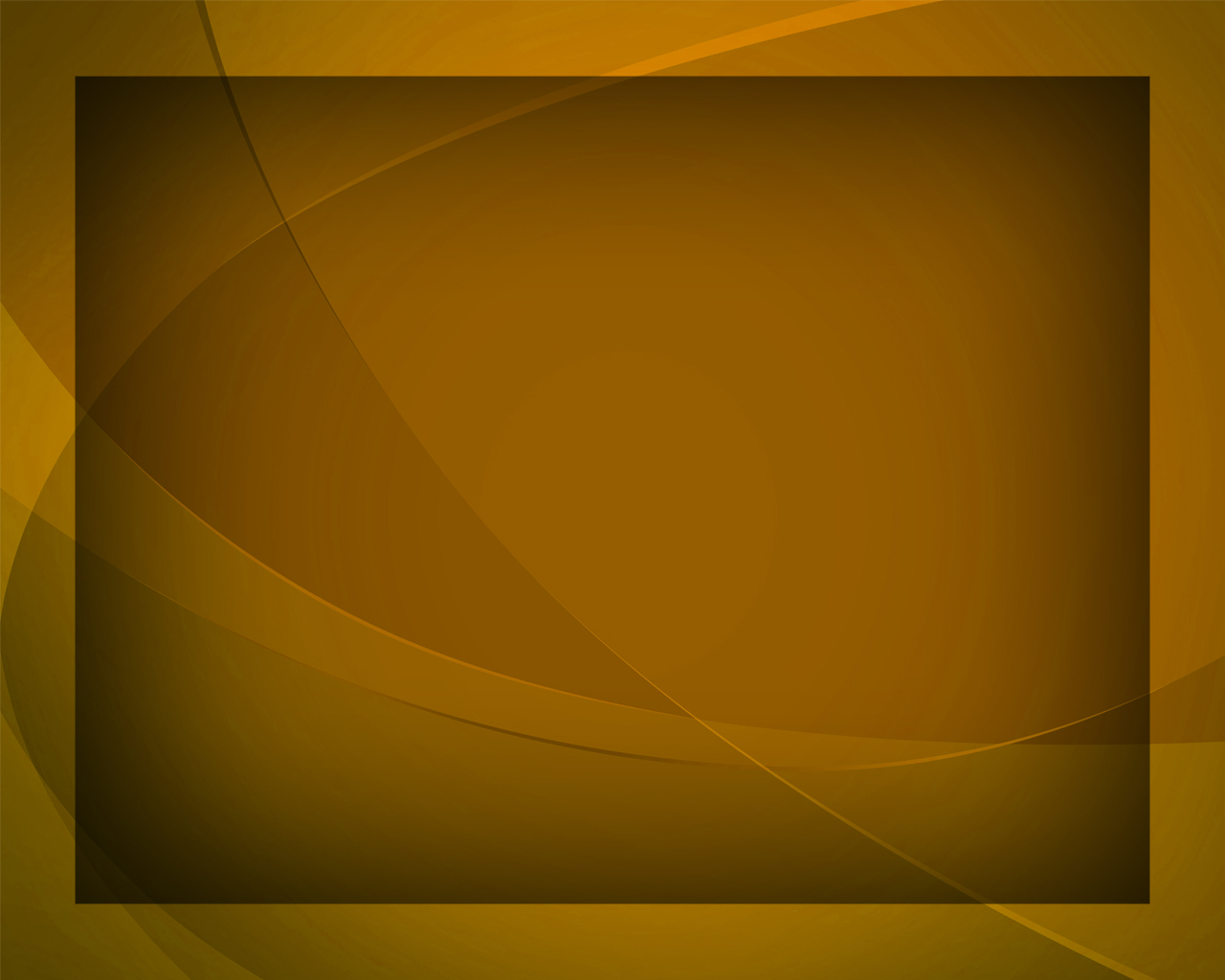 Звучит трёхангельская весть
Гимны надежды №272
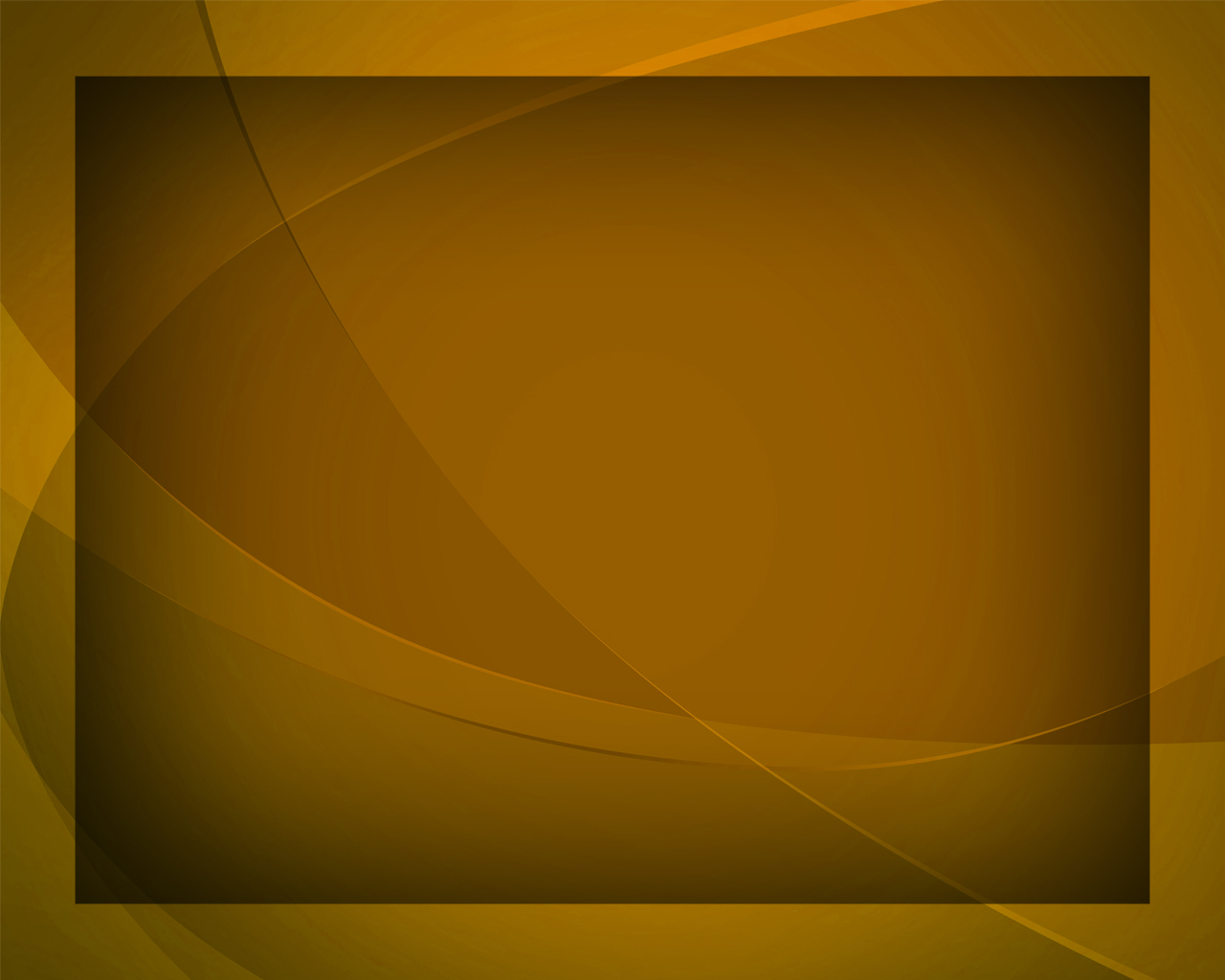 Звучит трёхангельская весть, 
Звучит, звучит 
по всей земле -
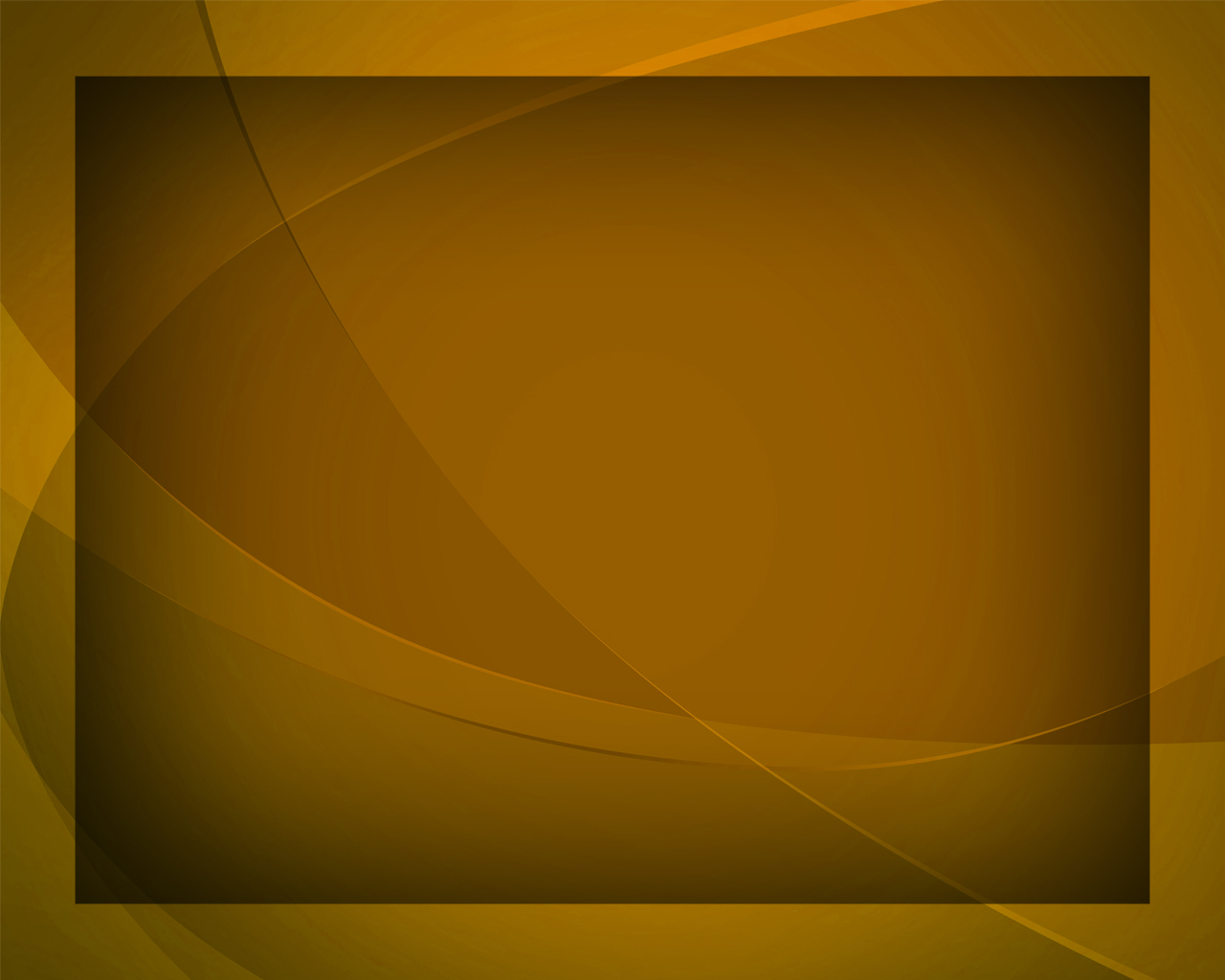 Надежда смертным 
ныне есть, 
Есть яркий свет 
в греховной мгле.
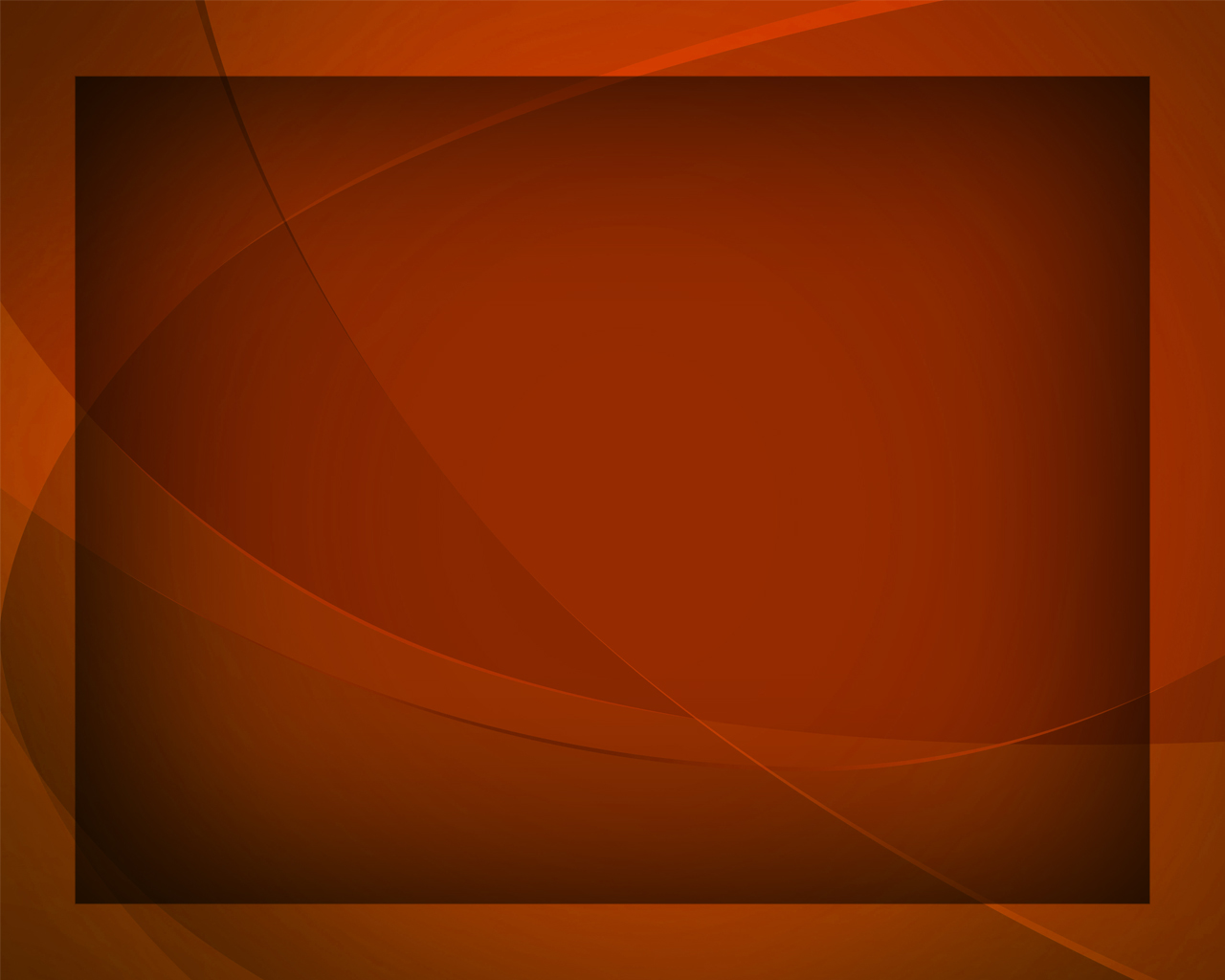 Надежда смертным 
ныне есть, 
Есть яркий свет 
в греховной мгле.
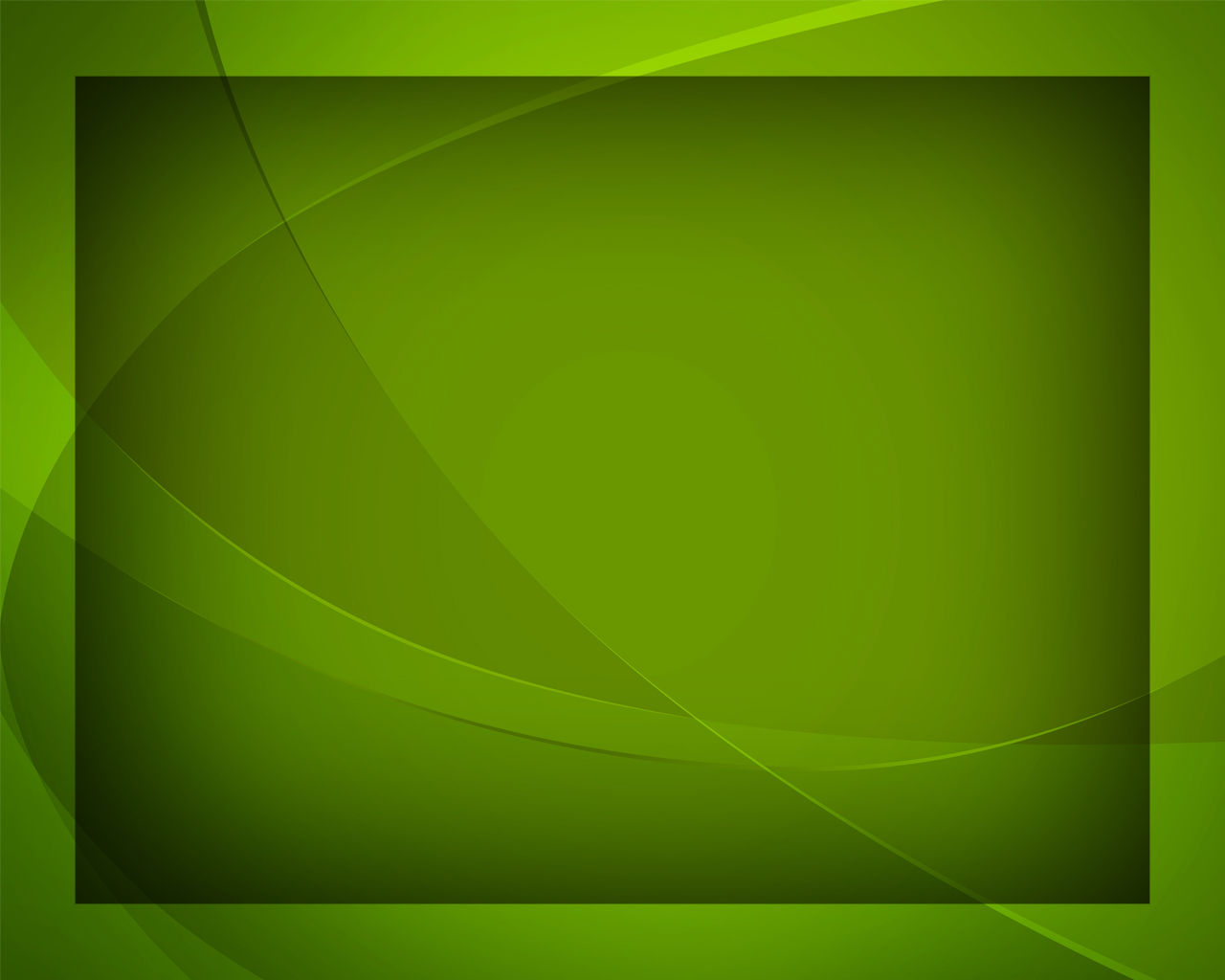 Пусть все поклонятся Творцу, 
Настал суда великий час,
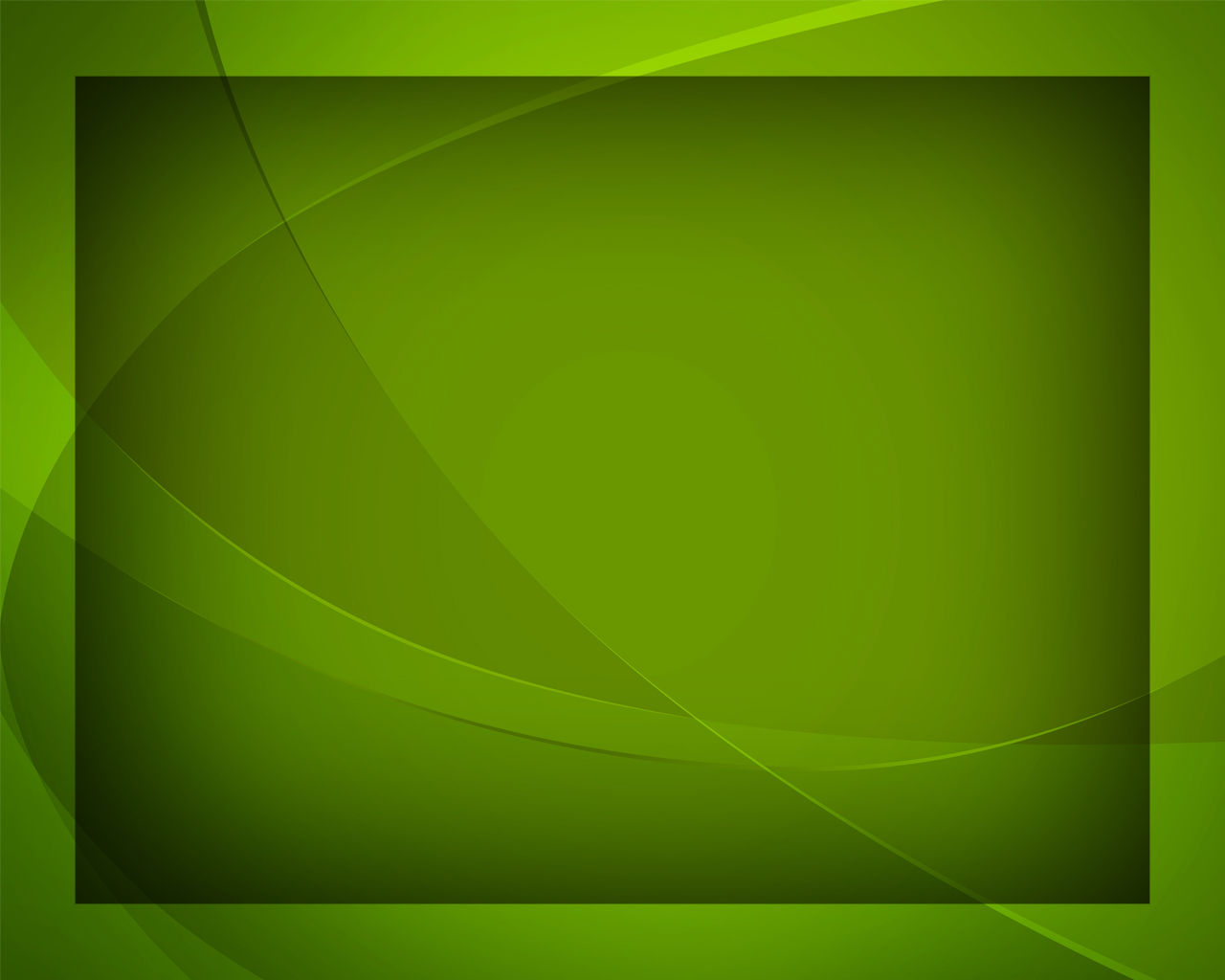 Всё в мире близится к концу, 
Но наш Господь спасает нас.
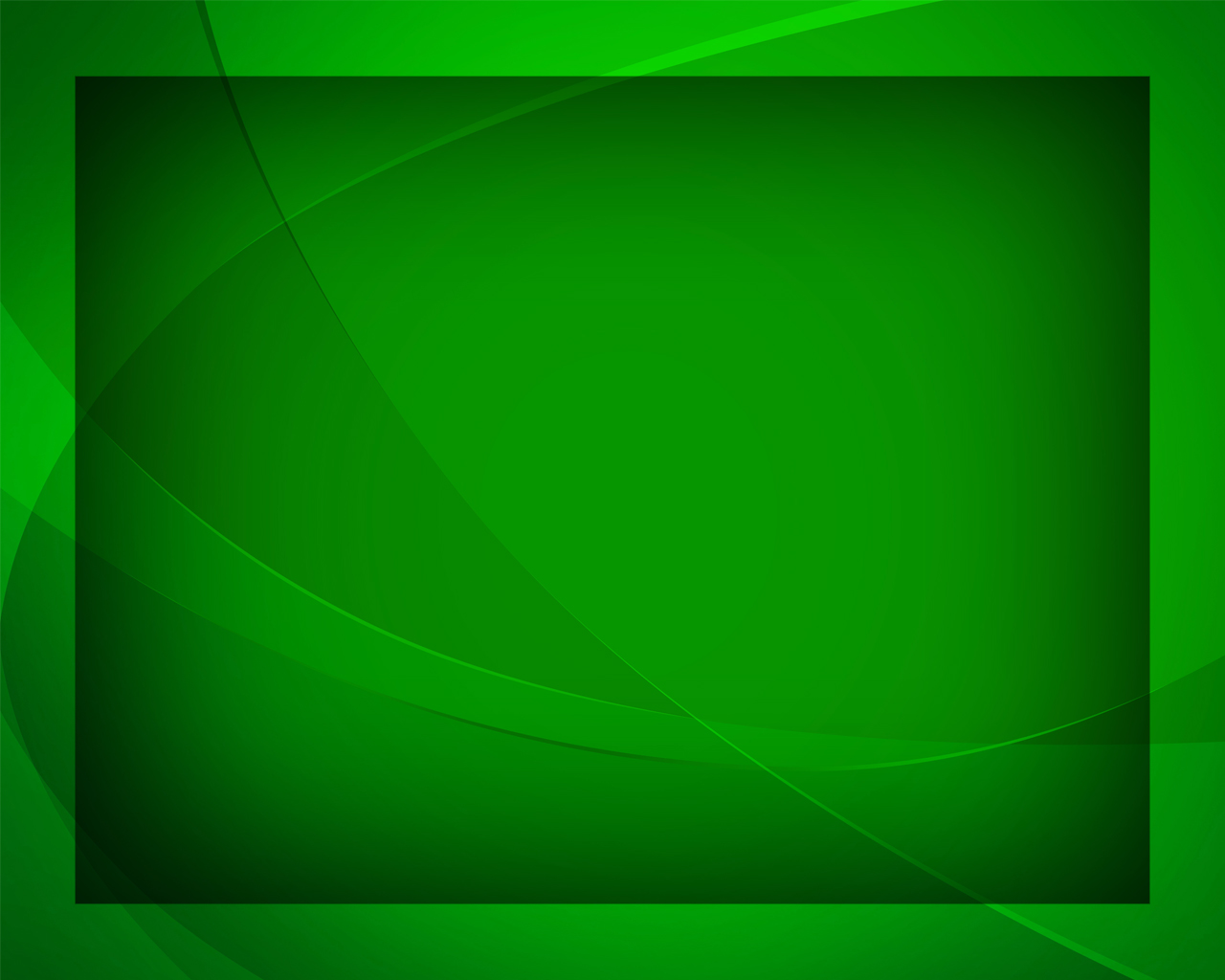 Всё в мире близится к концу, 
Но наш Господь спасает нас.
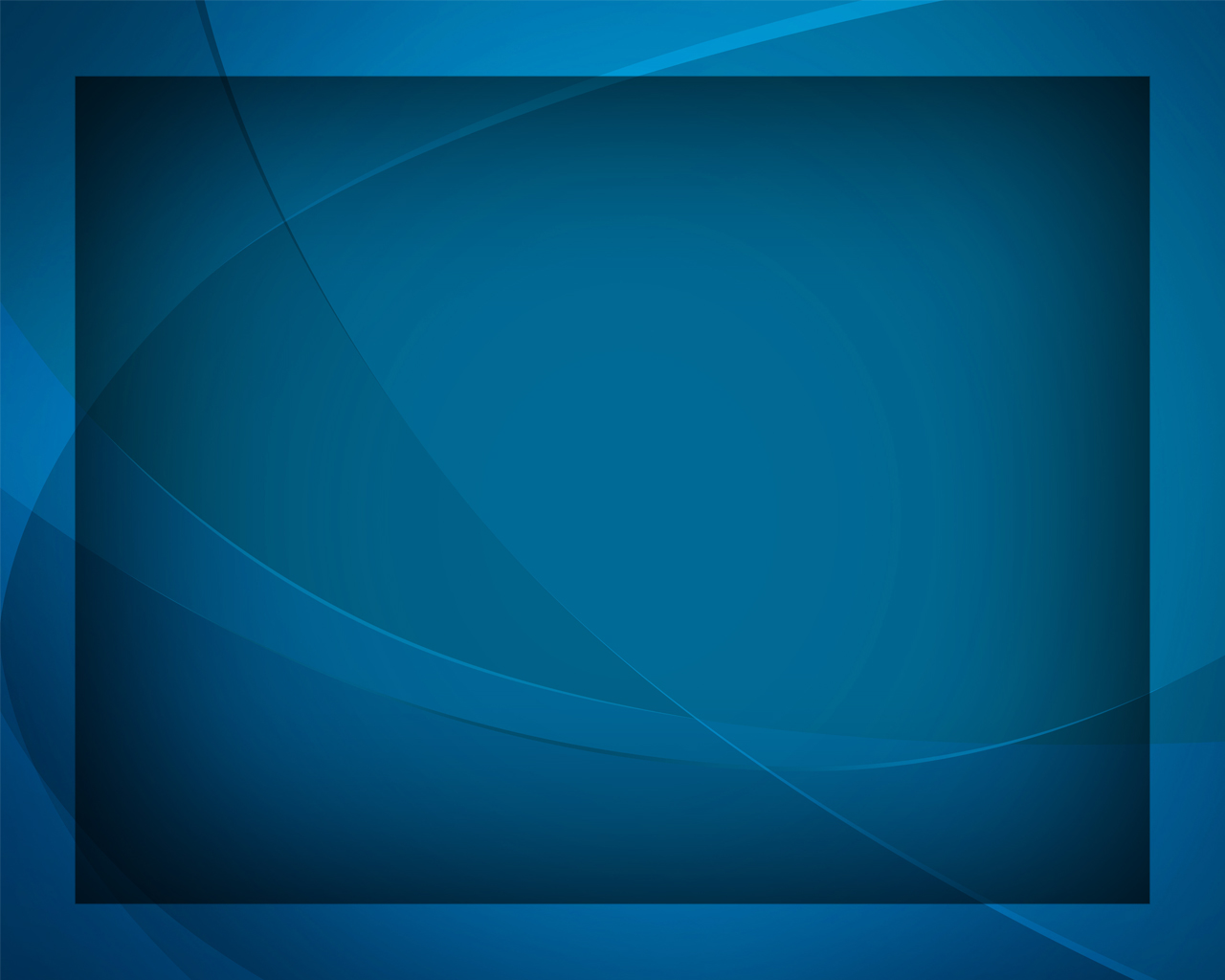 Христос выводит Свой народ, 
Дабы ему избегнуть зла,
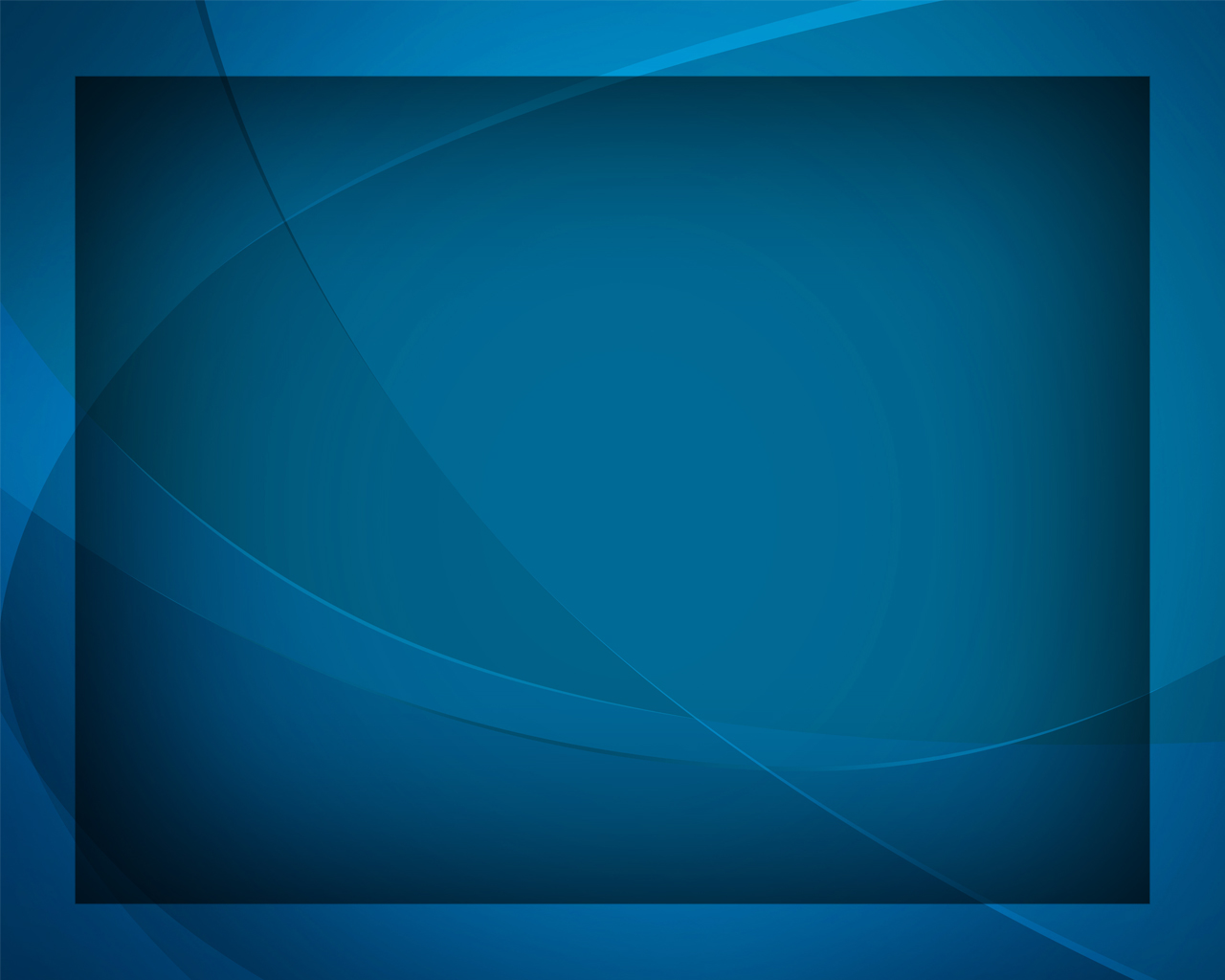 Пусть каждый славу воспоёт - 
Любовь Христова нас спасла.
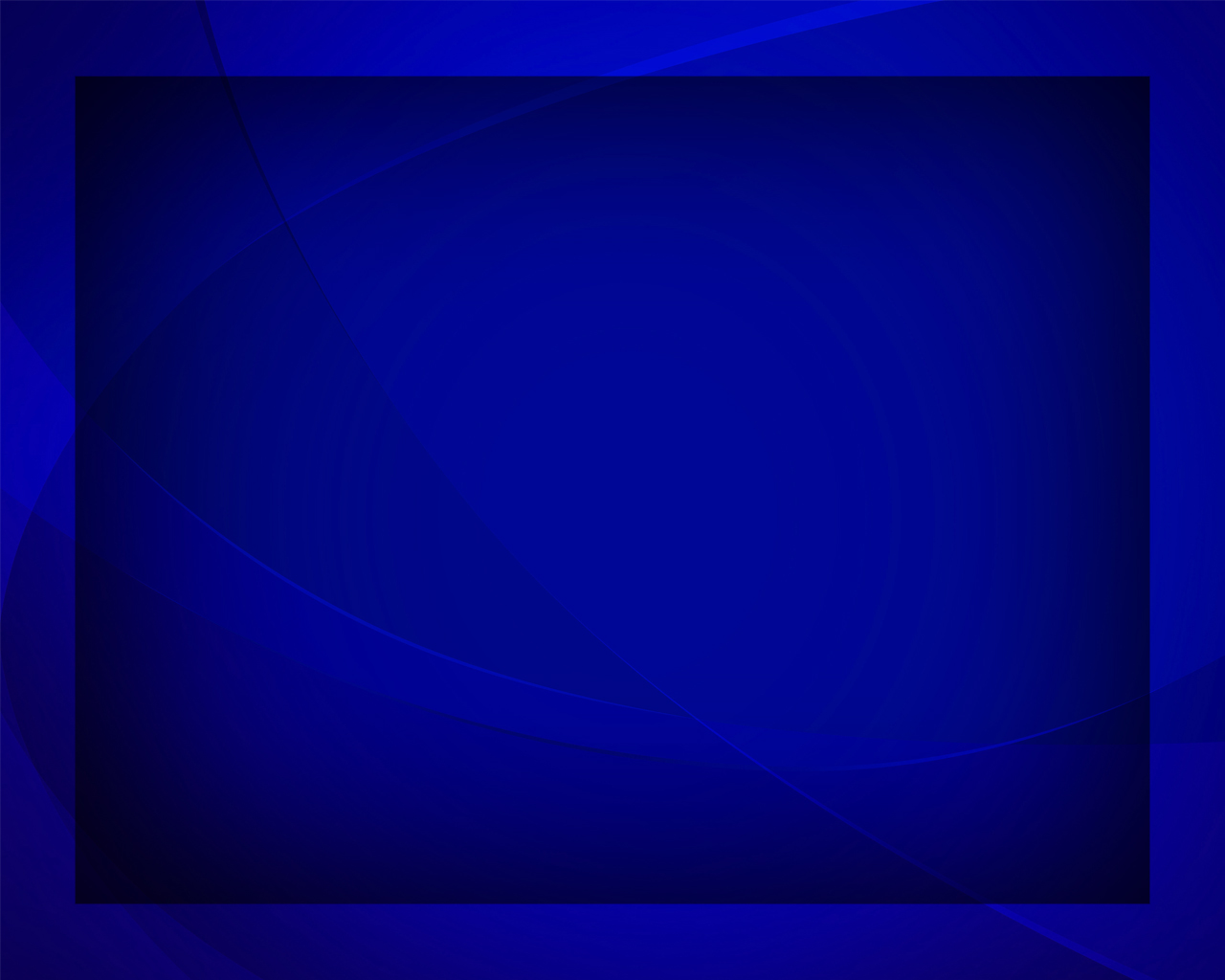 Пусть каждый славу воспоёт - 
Любовь Христова нас спасла.
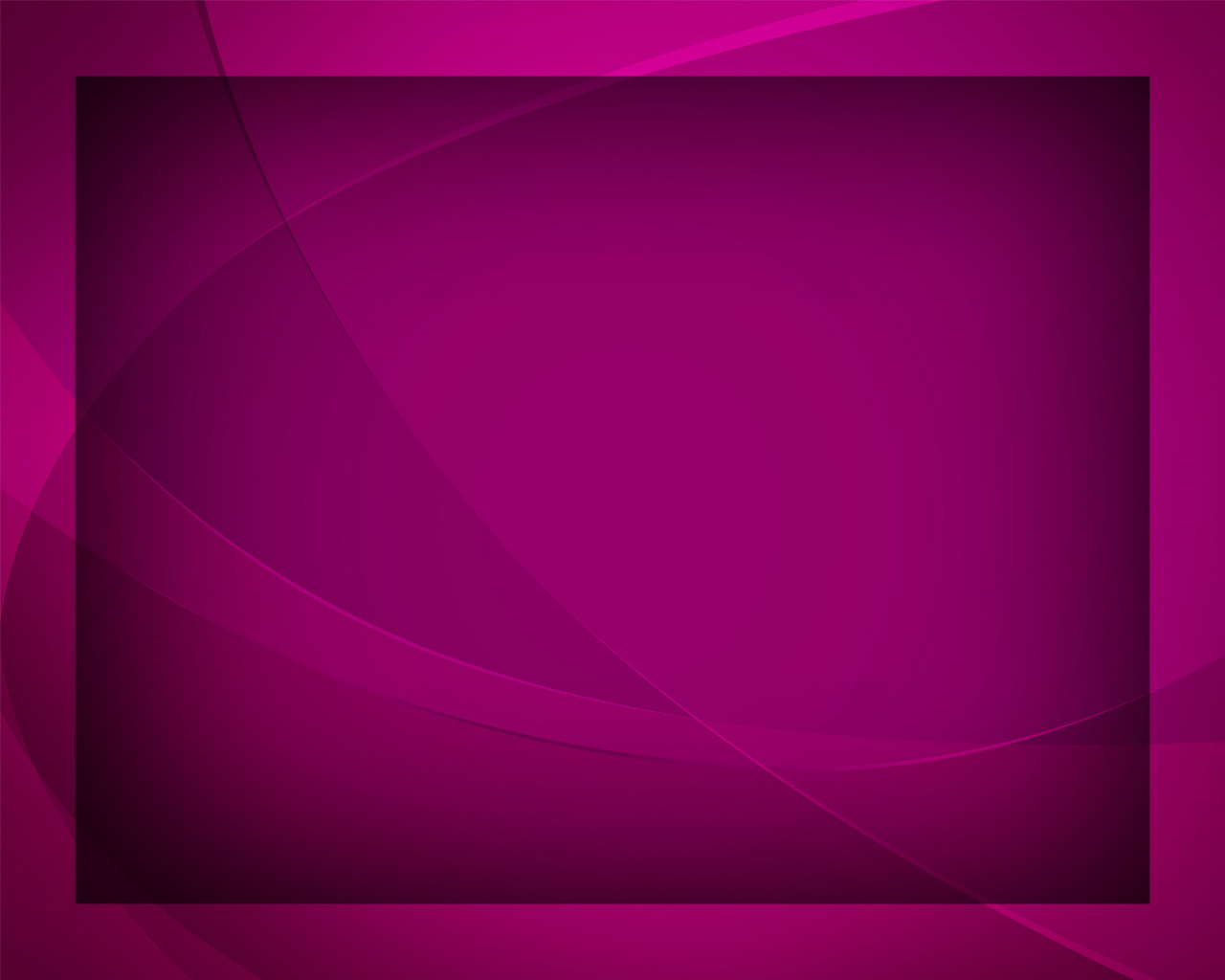 Господь грядёт 
на облаках, 
И в день пришествия Его
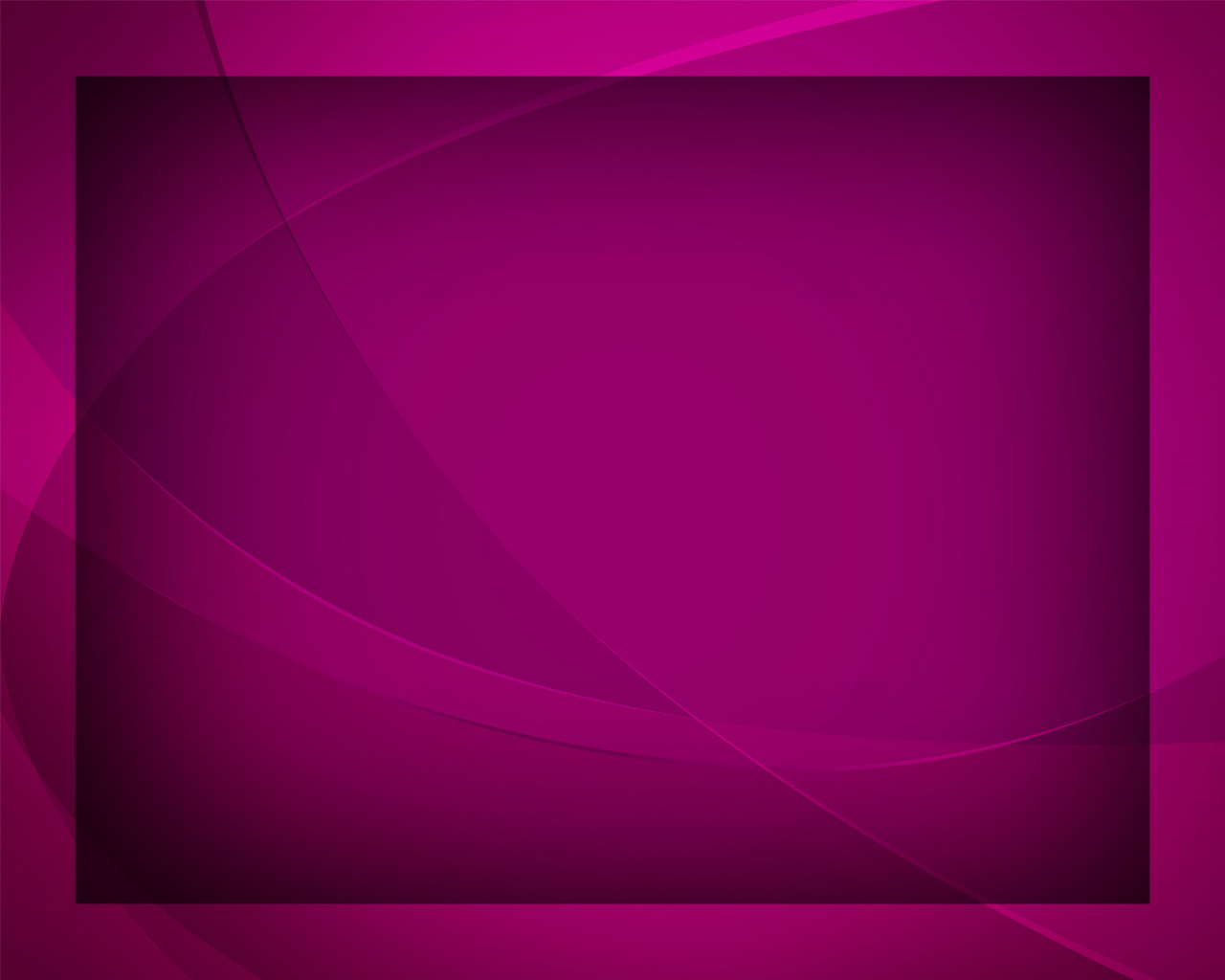 С хвалою громкой на устах 
Мы встретим 
Бога своего.
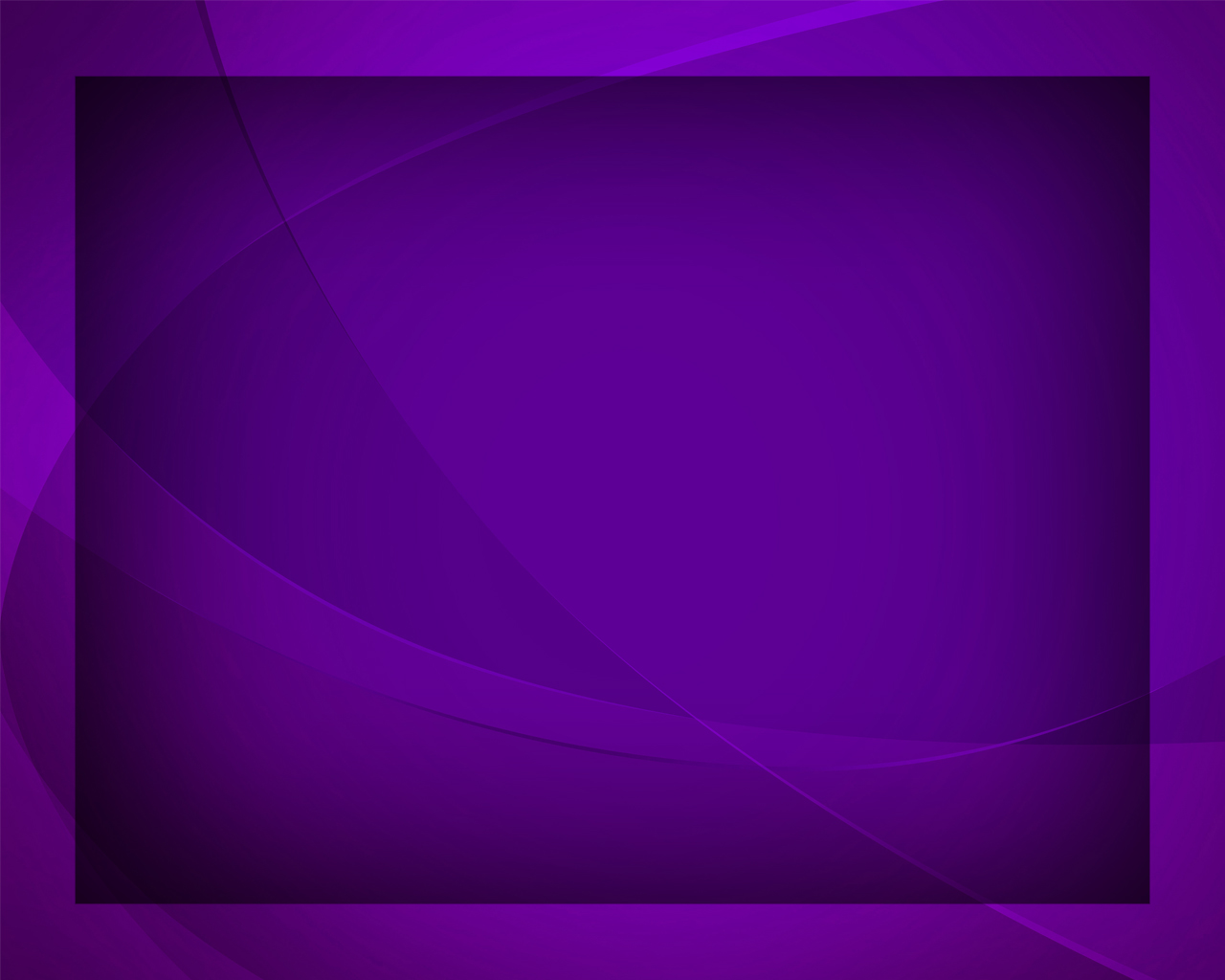 С хвалою громкой на устах 
Мы встретим 
Бога своего.
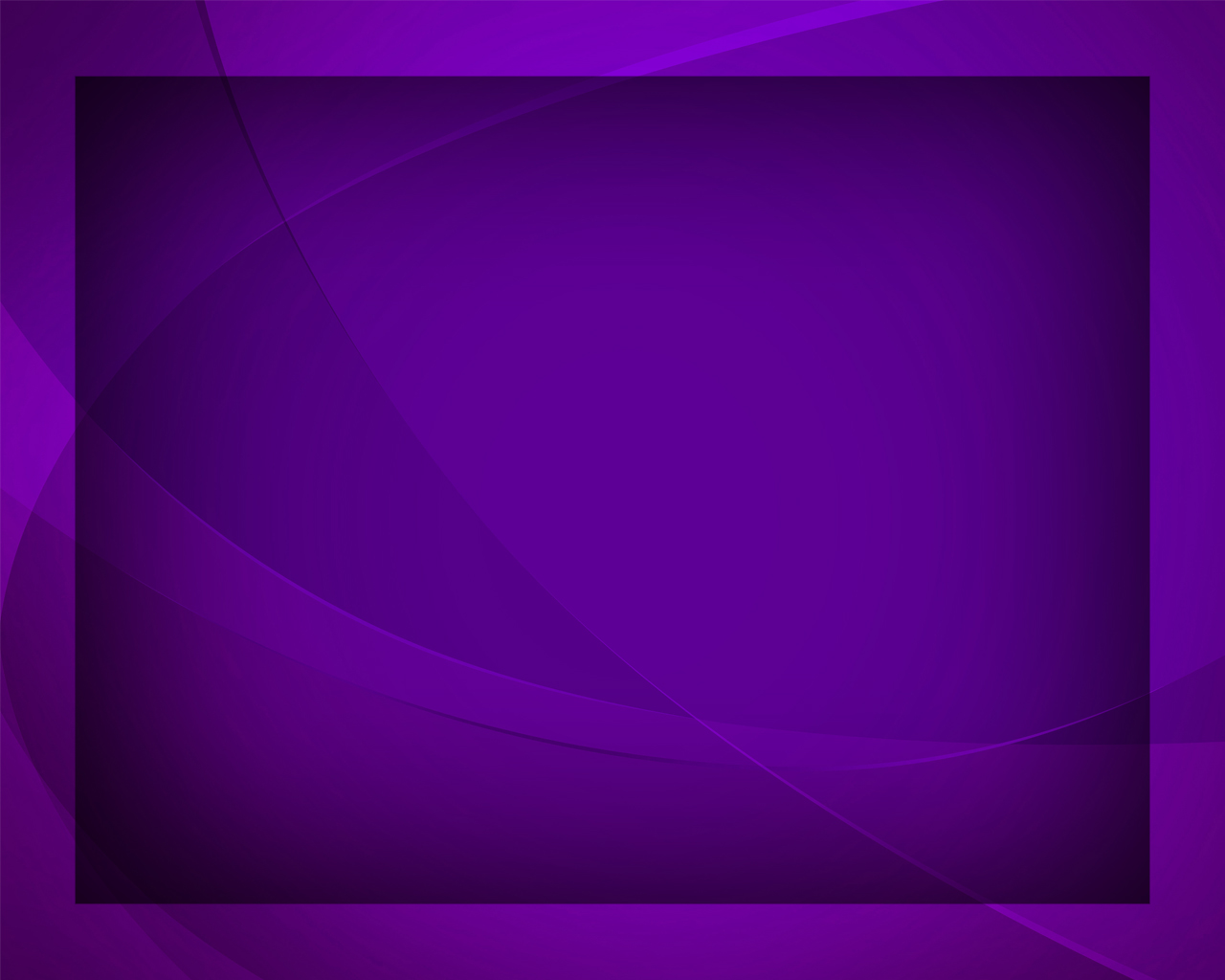